Corso di Grammatica Latina (a.a. 2020-2021)
Riflettere sull’uso della lingua latina: 
anomalia e analogia

Docente:   Luciana Furbetta                                                                                                                                  (lfurbetta@units.it)
- Dibattito negli studi linguistici antichi tra analogismo e anomalismo
         Anomalia connessa all’uso  vs  analogia connessa alla norma regolatrice
- Cratete di Mallo e la scuola pergamena + stoici (anomalia)
- Aristarco e la scuola alessandrina (analogia)                                                                                                                                                                       (audio)

- Problema del dominio nei fatti linguistici di razionale o dell’irrazionale → confronto con la natura
Creazione di nuove parole che poi si flettono secondo paradigmi e danno vita a varietà di forme

Questo processo linguistico e la varietà morfologica e flessionale seguono leggi costanti o no? Prevale la conformità e la regola o il loro contrario e l’uso? 
- Anomalisti → uso (= consuetudo)   vs  Analogisti → regola  (= ratio)
- Analogia e anomalia → due aspetti di uno stesso processo, si condizionano e completano tra loro e sussistono   
                              soluzione conciliatrice adottata da Varrone
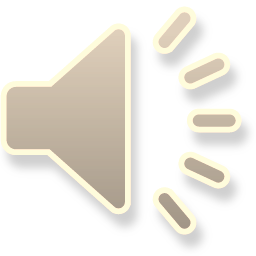